Die Steuer-AHV-Vorlage (STAF) aus Sicht SP-Delegation (WAK)
Die Vorgeschichte
2017
2006
1998
USR II
USR III
USR I
Statusprivileg
Steuerfreie 
Rückzahlung von  Kapitaleinlagen (KEP)
Zinsbereinigte Gewinnsteuer
(NID)
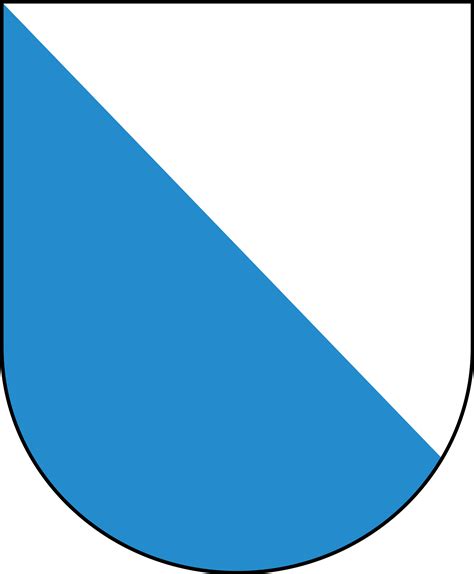 Patentbox 
im Alleingang
Sehr grosse Privilegien für Grossaktiönären (Dividenden)
Abzug für F und E
weit
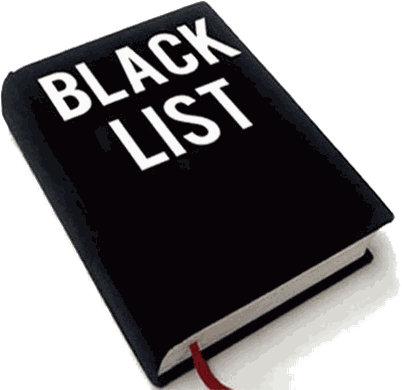 STAF = Korrektur USR I + II
Patentbox
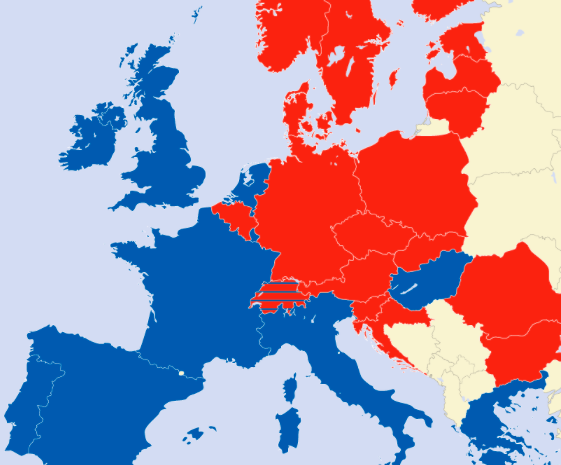 Abzug für Gewinne aus 
Patenten, die in der Schweiz entwickelt wurden
Förderung von Forschung und Entwicklung
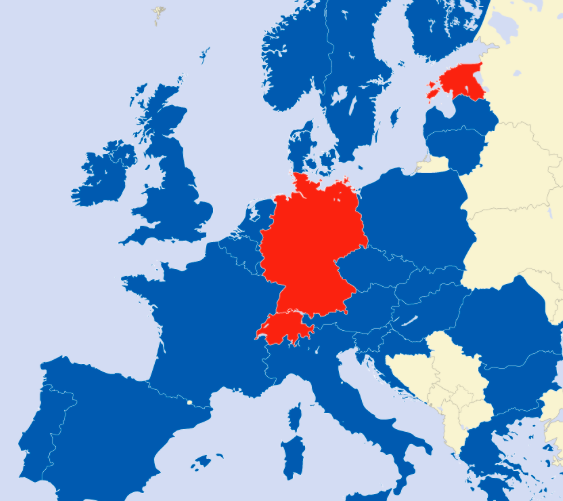 CH: 50% der Kosten 
(Personalaufwand)

International: 50-125%
Internationale Steuergerechtigkeit: Abzüge
Belohnung von 
Gewinn- und 
Kapitalabzug 
aus dem Ausland
Belohnung von 
Personalaufwand 
in CH
geächtet
gemäss internationalen
Standards
einzigartig
Die AHV gewinnt 7 Jahre
2 Mia. AHV für immer
= erste Erhöhung der Lohnprozente seit 43 Jahren

= rund 40% des strukturellen Defizites der AHV 	(Babyboomer)  	

= ca. 1 Jahr Rentenaltererhöhung für alle
AHV wird sozial finanziert
Auszahlung
Finanzierung
Bundeskasse
900 
Mio.
Die Reichen zahlen viel mehr
$
$$
$$$
$$$$
Unternehmen
600
Mio.
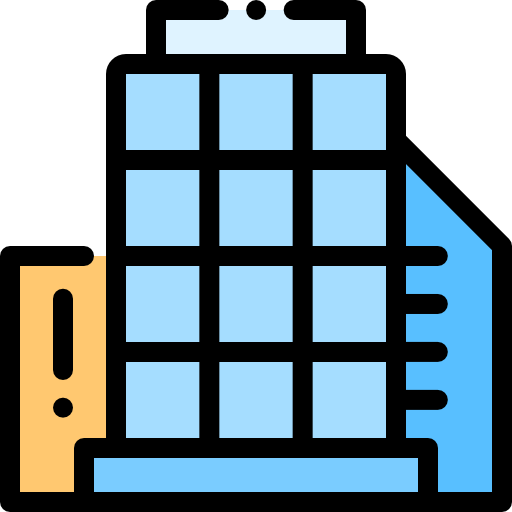 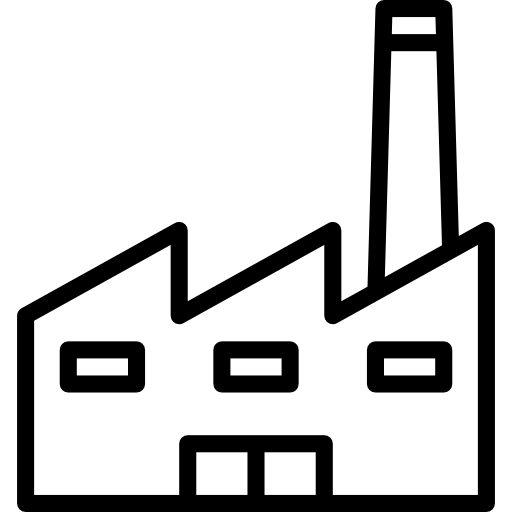 $
$$
$$$
$$$$
Angestellte
600
Mio.
Die Reichen zahlen mehr
$
$$
$$$
$$$$
AHV wird sozial finanziert
Bsp.  Verkäuferin
mit der MwSt. müsste sie rund 3 mal mehr bezahlen.
Ist STAF besser als USR III?
|  10
Hat sich das USR III-Referendum gelohnt?
8 substantielle Verbesserungen, keine Verschlechterung

Unternehmen bezahlen mind. 520 Mio. mehr Steuern

Soziale Finanzierung der AHV von 2 Mia. (wachsend).
Bund: Vergleich STAF / geltendes Recht
|  12
|  12
Aus Sicht Bund
Mind. 550 Mio. Mehreinnahmen aus Unternehmenssteuern!

1070 Mio. Transferzahlungen an Kantone

Verbesserung AHV:  900 Mio. aus Bundeskasse!
Bund
kassiert bei den Unternehmen,
entlastet die Kantone... 
...und die AHV
Kantone/Gemeinden: STAF / geltendes Recht
|  15
|  15
Aus Sicht Kantone
Der Bund führt keine Einnahmenverschlechterungen für die Kantone ein, sondern gibt ihnen Geld.

Sie erhalten 1.1 Mia. vom Bund, 2.0 von Statusgesellschaften und 0.2 aus Korrektur USR II.

Die Mindereinnahmen von 1.4 Mia. sind kantonalen Entscheiden geschuldet und kommen nur zustande, wenn die Kantone die Unternehmensbesteuerung, wie angekündigt senken und die Dividendenbesteuerung nicht erhöhen wollen.
Harmonisierung Kantone ungenügend
Nicht erreicht:

Kantonale Mindestbesteuerung (Verfassungsänderung)
Höhere Dividendenbesteuerung in allen Kantonen (nur 4 Kantone)

Abgelehnt von allen bürgerlichen Parteien und Kantonen
Kantone
haben die Auswirkungen der Unternehmensbesteuerung selber in der Hand!
Die Bundes-Vorlage bringt für sie nur Verbesserungen.
Was bedeutet das Nein?
März 2019:  Schwarze Liste der OECD. 

Konzerne können Statusprivilegien selber aufheben, als stille Reserven ausweisen und 10 Jahre von den Steuern abziehen, oder Gewinne ins Ausland verschieben.

Kantone werden die Gewinnsteuersätze möglicherweise noch stärker senken.

Die AHV-Reform wird dringlicher. Die Chance für eine soziale Finanzierung sinkt.
Was bedeutet das Nein?
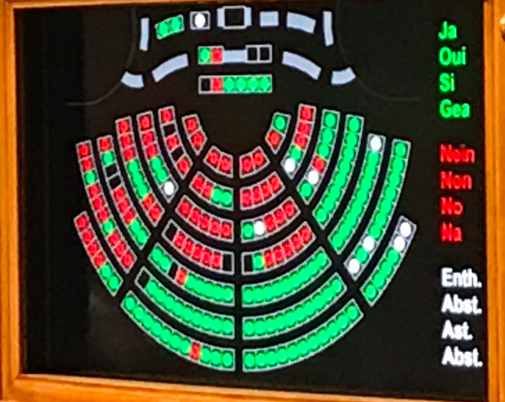 ?